Hoye A
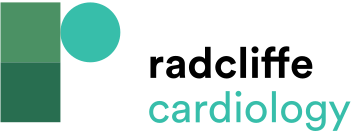 Figure 6: Improved strut apposition and restoration of circularity when POT was performed
Citation: Interventional Cardiology Review 2017;12(2):110–5.
https://doi.org/10.15420/icr.2017:11:2
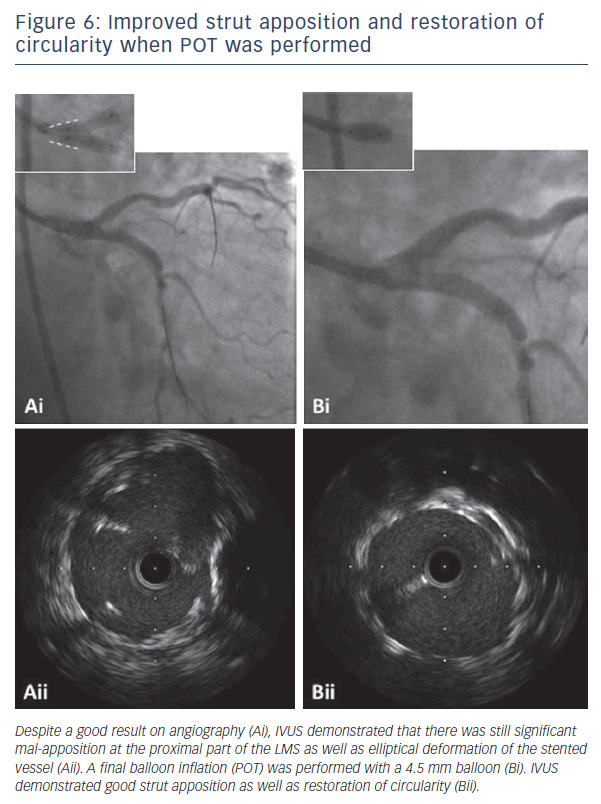